Jeopardy!
Civil Rights Facts
True or False
Must Dos
Finish the Sentence
100
100
100
100
200
200
200
200
300
300
300
300
400
400
400
400
500
500
500
500
13th and 14th Amendments
The nonpolitical rights of a citizen;
the rights of personal liberty guaranteed to
U.S citizens 
What amendments protect 
personal liberties?
Row 1, Col 1
True
All participants of Child Nutrition 
Programs must be allowed equal
Opportunities to participate in the 
Programs regardless of race,
Color, national origin, sex, age,
Disability, gender identity, religion. 
Reprisal, political beliefs,
 marital status, familial or parental status, 
sexual orientation, 
income derived from public assistance program
.
1,2
“And Justice for All Poster”
All participants of child 
nutrition programs must display
this in a prominent place that 
represents nondiscrimination
1,3
Nondiscrimination Statement
All information materials must
contain a ________ ________.
1,4
Physician
All participants of child nutrition
programs are required to serve
food substitutions or modifications
if a _________ has indicated the
necessity of it .
2,1
True
Students whose first language is 
Spanish are required to sit at a
“Spanish-speaking” table for meals 
is an example of discrimination
2,2
“Reasonable Steps”
Participants must take ________
to ensure meaningful access to their
programs and activities for persons
with Limited English Proficiency (LEP).
2,3
Discrimination
Leftovers at the end of the meal
are only offered to boys is 
considered to be ________.
2,4
One page
If informational material is less than
______, the minimum statement may
be used.  Otherwise the full 
Non-discrimination statement must 
be used.
3,1
True
Civil Rights complaints may be written,
verbal or anonymous and may be
related to any area of a Child
Nutrition Program.
3,2
Translation
Informational materials must be
provided in the appropriate _______
as needed, to help reach all possible
participants.
3,3
Be able to identify a civil rights complaint, know what to do with
the complaint and should understand it is a basic right of an 
individual to file a complaint
After Civil Rights Training every 
participant should 1.___________, 
2._________________________,
3.__________________________
(3 answers)
3,4
Disabilities
Sponsors must make reasonable 
accommodations for persons with 
______________.
4,1
False – reasonable accommodations are required
Participants in the Child Nutrition 
Programs do not have to make any
accommodations for persons with 
disabilities if the sponsor does not 
want to.
4,2
Racial and Ethnic
Sites need to establish a system
to collect ______ and _____ data.
4,3
Limited English Proficiency
Individuals who do not speak English
as their primary language and have a 
limited ability to read, speak, write,
or understand English are referred to as
persons with ___________.
4,4
National Origin, Disability
7 of the 14 protected classes include 
race, color, ______, age, sex, and 
_____, _____.
5,1
True
Participants of child nutrition programs
that fail to provide services to children
who do not speak English as their
primary language may be discriminating
on the basis of national origin.
5,2
Put the verbal complaint in writing
If someone makes a verbal civil 
rights complaint to you, the
first thing you must do is ______
5,3
The United States Department of Agriculture (USDA)
The federal department that deals
with all Child Nutrition Program 
complaints is _______.
5,4
The end
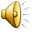